Българите в Османската империя
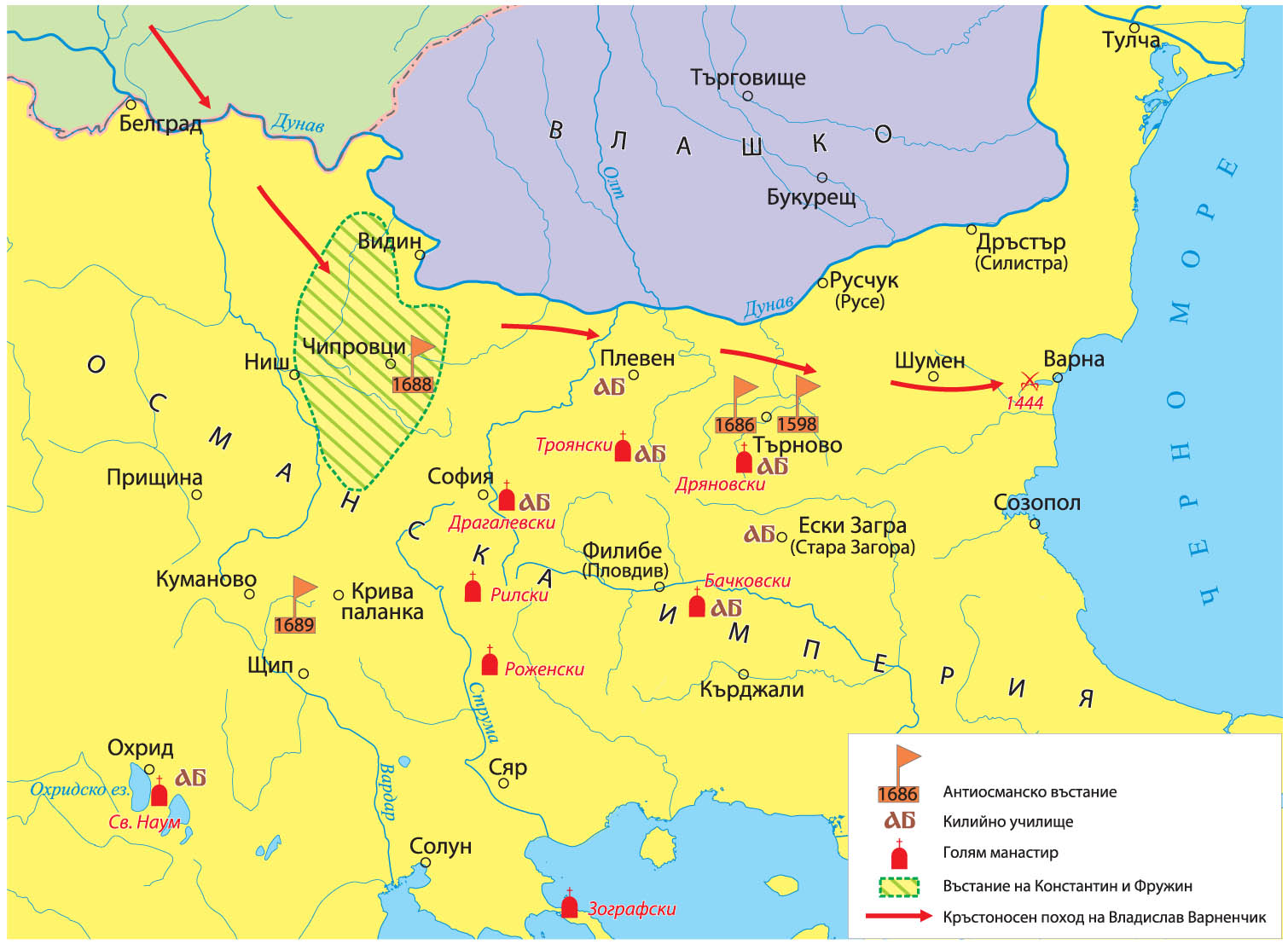 Българите през 15 – 18 в.
Османската държава
Начело на Османската държава бил султанът. 
Основната религия в държавата бил ислямът.
Българите християни били наричани рая и плащали повече данъци.
От християнските семейства били събирани момчета, на които сменяли религията и ги обучавали за войници (еничари).
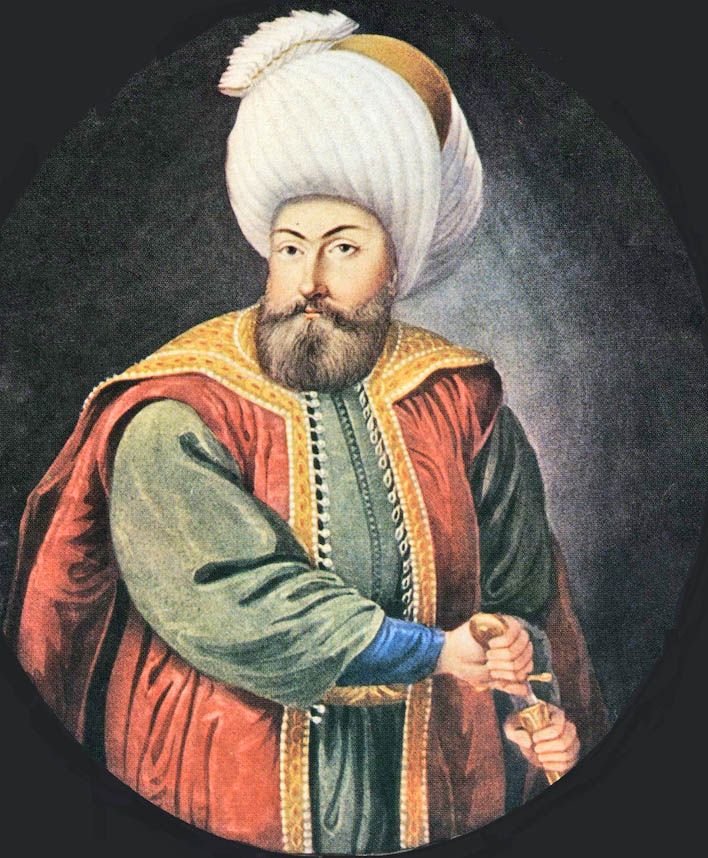 Създателят на Османската държава – Осман
Животът на българите
Огромната част от българите били селяни. 
В градовете те живеели в свои квартали.
Забранено им било да имат високи църкви, да носят скъпи дрехи, да притежават оръжие.
Мнозина били принудени да приемат исляма.
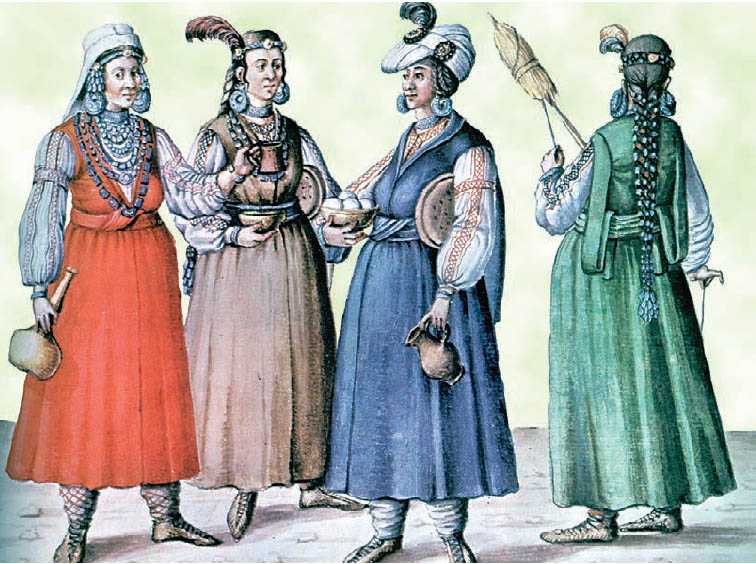 Български жени, рисунка 16 в.
Ролята на християнството
Манастирите станали духвното огнище за българите. 
Там били създадени първите училища – килийните.
Голяма част от средновековната българска книжнина се криела в манастирите.
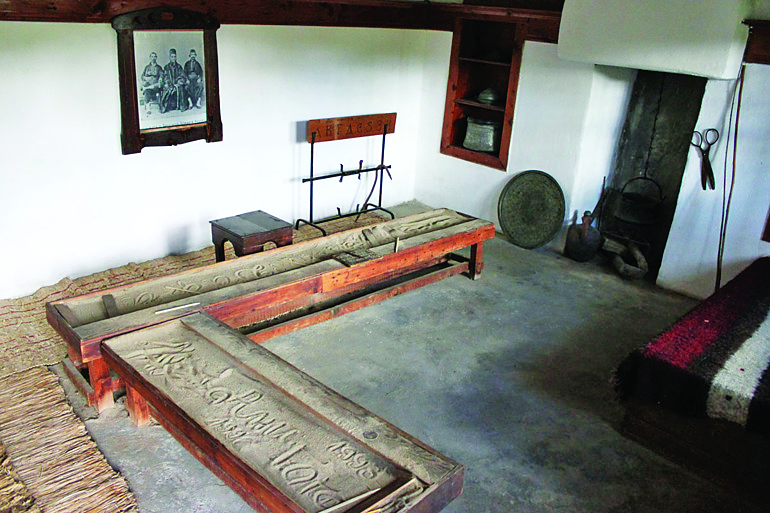 Килийно училище
Въоръжена съпротива на българите
През 1408 г. Константин и Фружин, синове на последните български царе, вдигнали въстание. 
Българите участвали в кръстоносния поход на крал Владислав Варненчик срещу османците.
През 16 – 17 в. българите вдигнали няколко въстания – две в Търново, в Чипровци, в Македония.
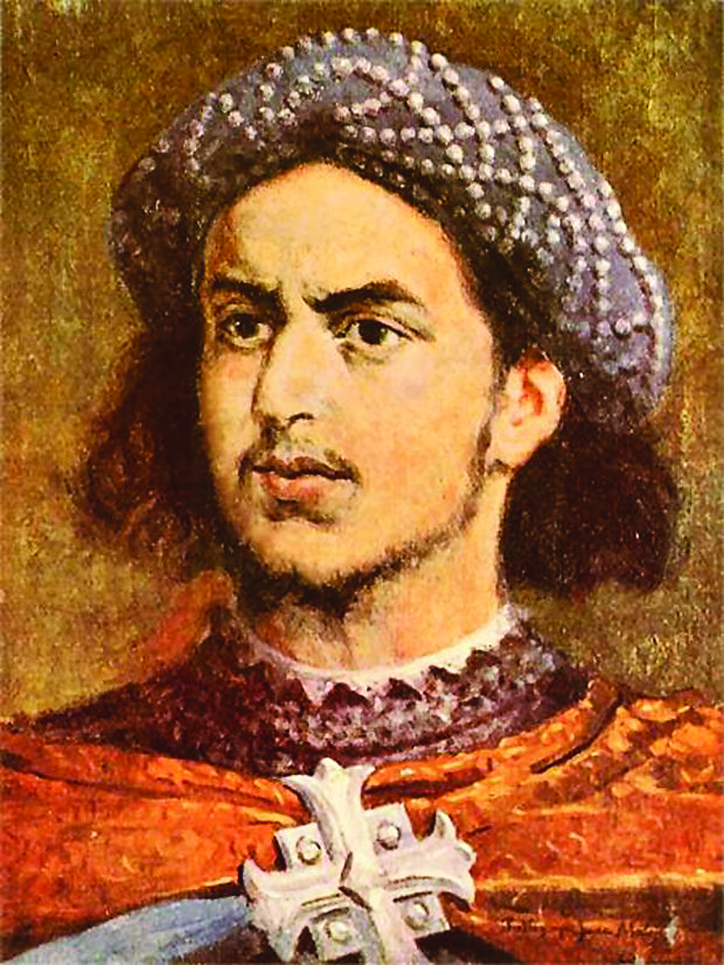 Владислав Варненчик
Хайдутите
Хайдутите се появили през 15 в. и повели въоръжена борба срещу османската власт.
Те отивали в горите и се събирали в дружини.
Най-смелият и добър стрелец ставал техен войвода.
За българите хайдутите били защитници и герои.
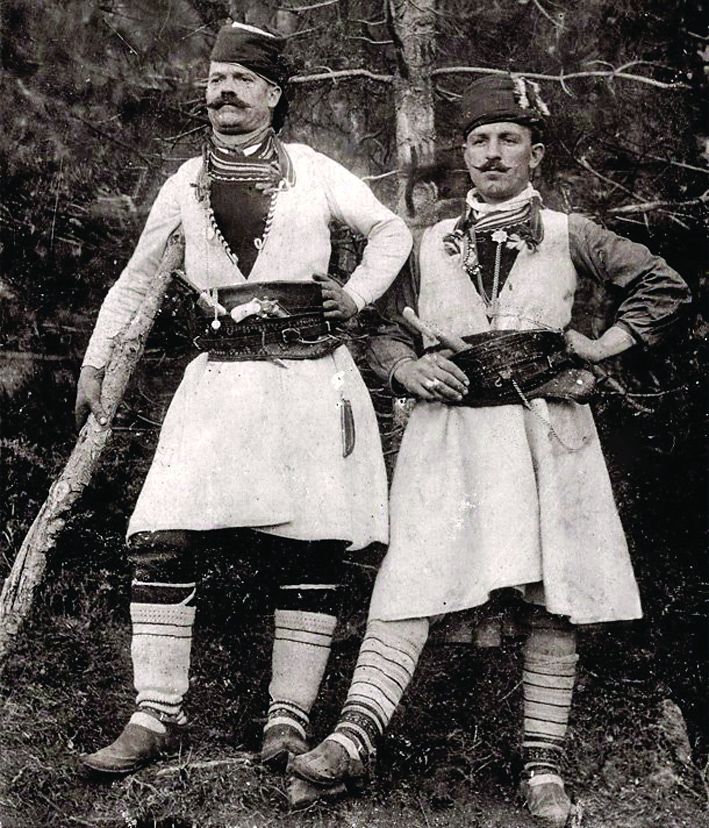